Высказывания со словами 
есть, существует, некоторые.
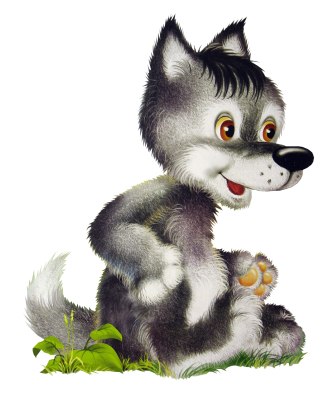 ?
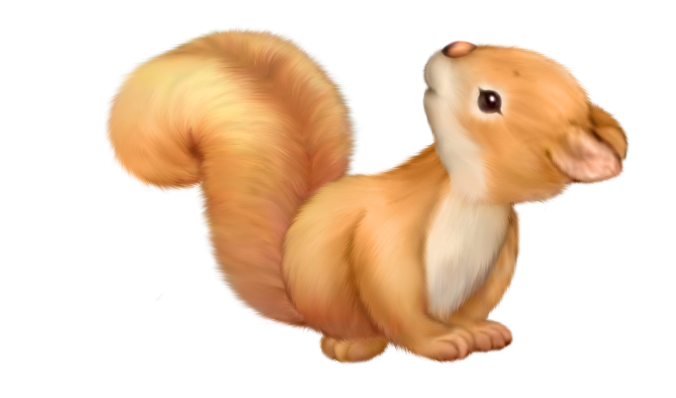 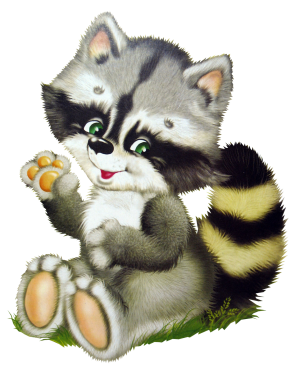 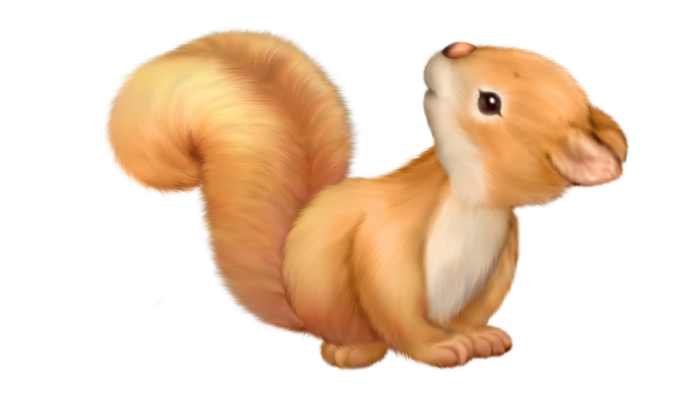 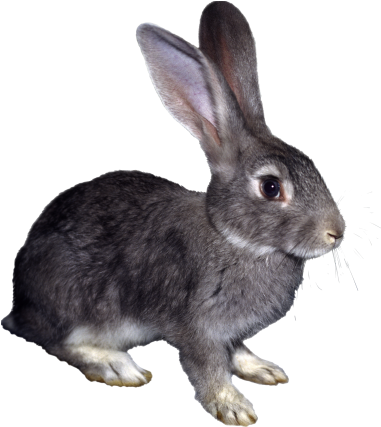 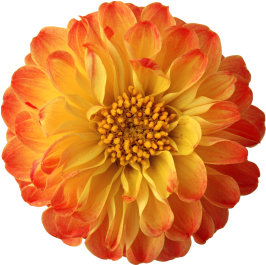 ?
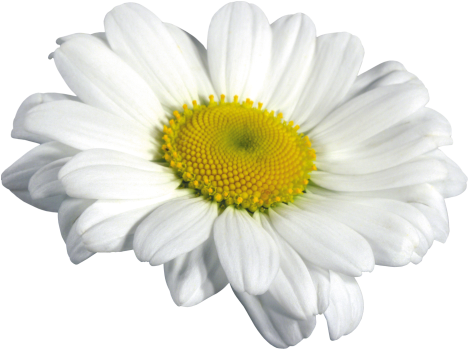 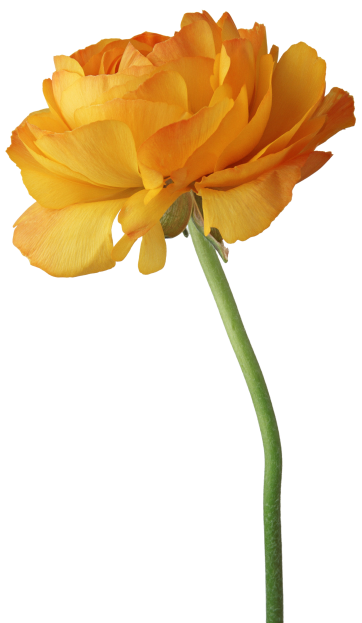 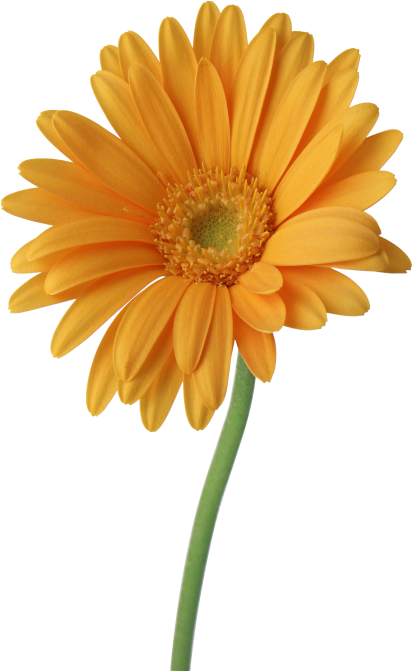 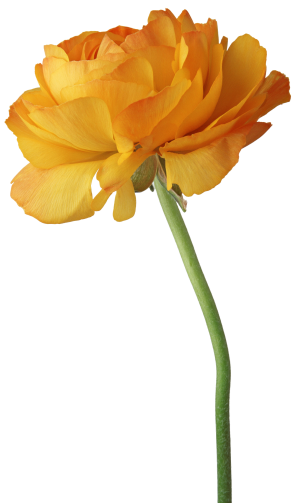 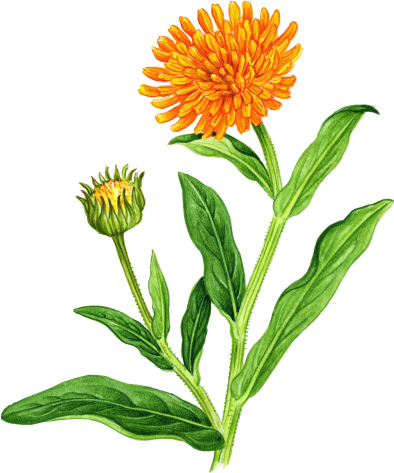 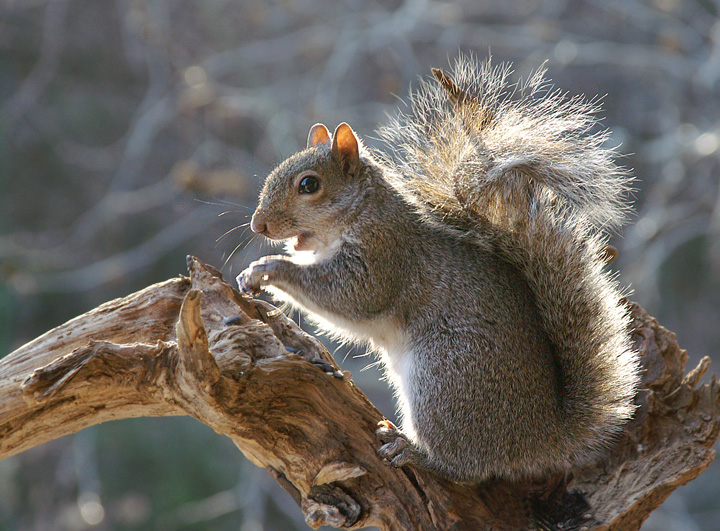 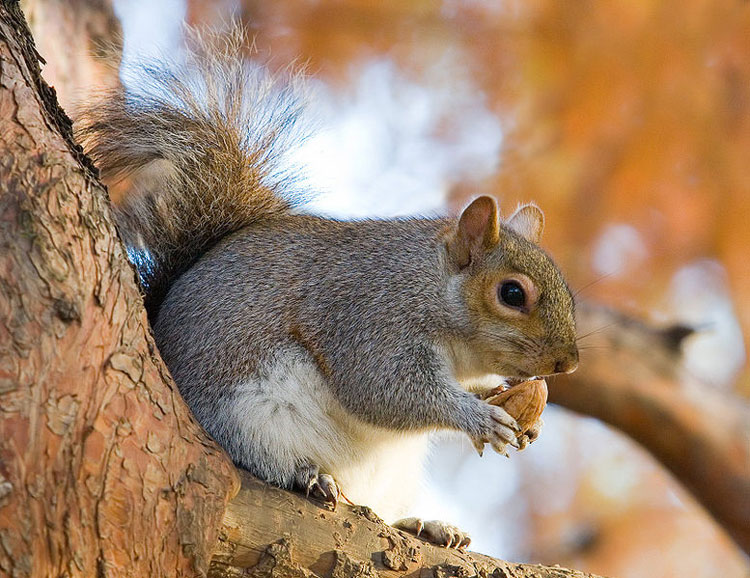 ?
?
посуда
?
?
Шко-льник